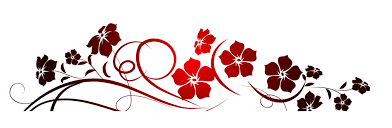 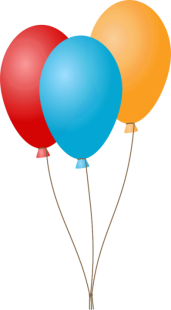 স্বাগতম
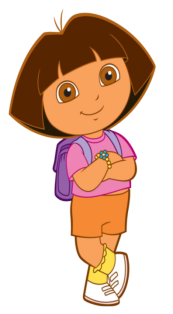 1
শিক্ষক পরিচিতি
মোহাম্মদ আবদুল কাদের
সহকারি  শিক্ষক 
রুস্তমপুর সরকারি প্রাথমিক বিদ্যালয়
ফরিদগঞ্জ, চাঁদপুর।
2
পাঠ পরিচিতি
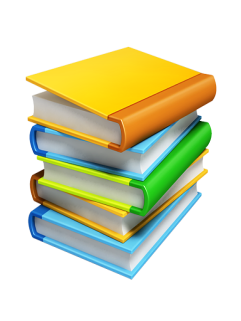 বিষয়ঃ গণিত
শ্রেণিঃ 5ম
পাঠঃ ৫ (গুণিতক এবং গুণনীয়ক) 
পাঠ্যাংশঃ গুনিতক
পৃষ্ঠাঃ 26 
সময়ঃ 50 মিনিট
তারিখঃ 09/10/2022ইং
3
শিখনফল
এই পাঠ শেষে শিক্ষার্থীরা………
1.১.১. গুনিতকের সংজ্ঞা বলতে পারবে।
1.১.২. যে কোন সংখ্যার গুনিতক বের করতে পারবে।
4
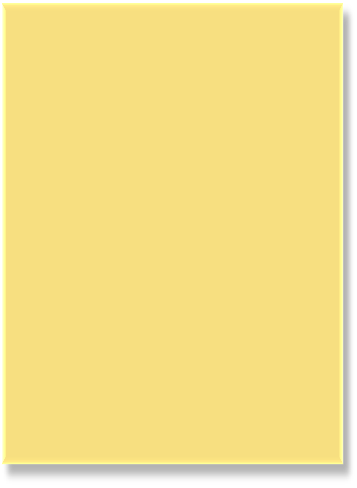 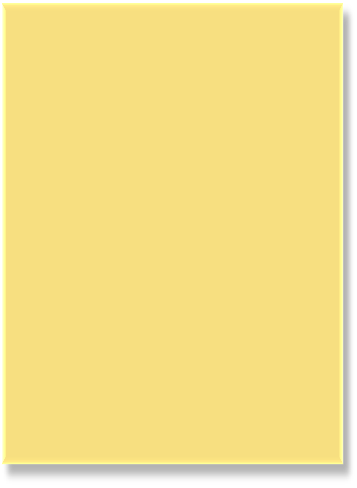 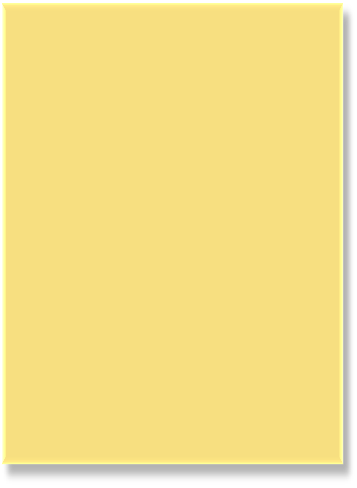 একজন শিক্ষক প্রতি শিক্ষার্থীকে ৩টি করে কাগজ দিতে চান। শিক্ষার্থীর সংখ্যা ১, ২ ৩ -------------  হলে প্রয়োজনীয় কাগজের সংখ্যা বের করি।
নিচের ছকের খালিঘরগুলো পূরণ করি-
৯
৬
৩
২৪
২৭
১২
১৫
২১
১৮
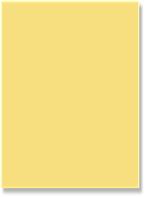 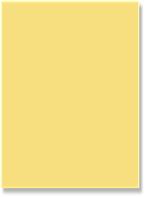 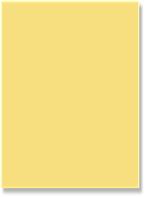 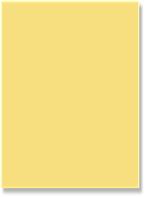 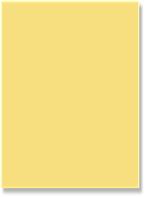 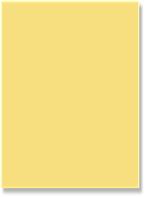 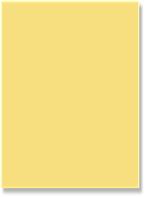 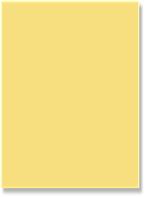 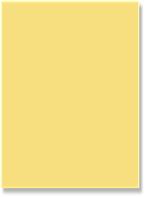 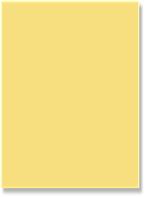 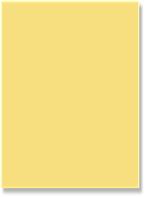 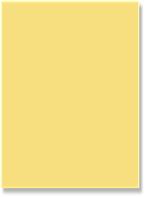 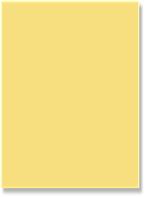 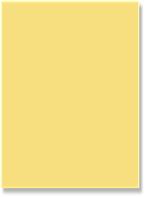 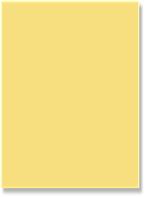 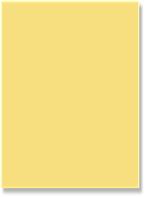 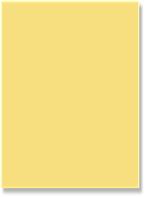 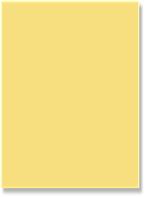 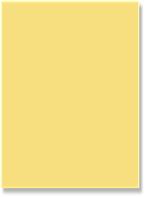 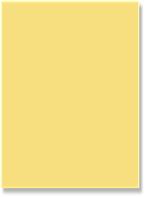 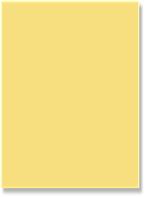 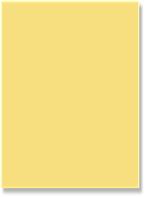 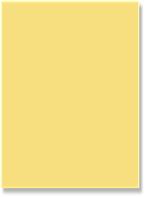 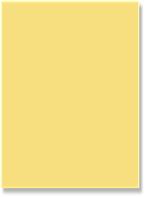 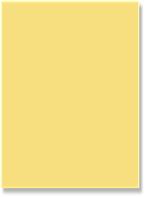 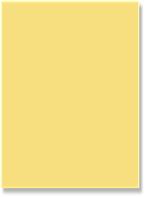 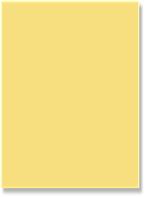 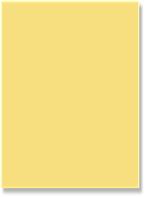 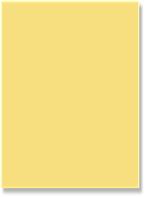 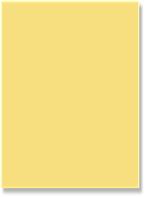 ৩ কে পূর্ণ সংখ্যা দিয়ে গুণ করলে যে সংখ্যাগুলো পাওয়া যায় সেগুলো হলো ৩ এর গুণিতক।
গুনিতক কাকে বলে?
কোনো একটি পূর্ণ সংখ্যাকে অপর একটি পূর্ণ সংখ্যা দ্বারা গুণ করে যে গুণফল পাওয়া যায়, সেই সংখ্যাটিকে ঐ সংখ্যার গুণিতক বলা হয়।
নিচের সংখ্যাগুলো থেকে ৪ এবং 6 এর গুণিতক বৃত্ত দিয়ে চিহ্নিত কর।
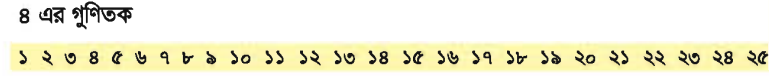 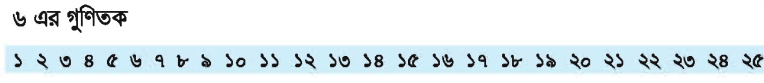 একক কাজ
1.  ৫ এর গুণিতক লেখ।
2.  7 এর গুণিতক লেখ।
3.  8 এর গুণিতক লেখ।
4.  9 এর গুণিতক লেখ।
মূল্যায়ন
নিচের প্রশ্নগুলোর সঠিক উত্তরে টিক চিহ্ন দাও-
১। ৬ এর গুণিতক কোনটি?
ক) ১৬
খ) ২৬
গ) ২৪
ঘ) ১৪
2। ৩৫ কোন সংখ্যার গুণিতক?
ঘ) ৭
গ) ৬
ক) ৪
খ) ৫
বাড়ির কাজ
নিচের সংখ্যাগুলোর ১০টি করে গুনিতক লেখ।
    (১) ৪    (২) ৬       (৩) ১০       (৪) ১১     (৫) ১২
11
ধন্যবাদ
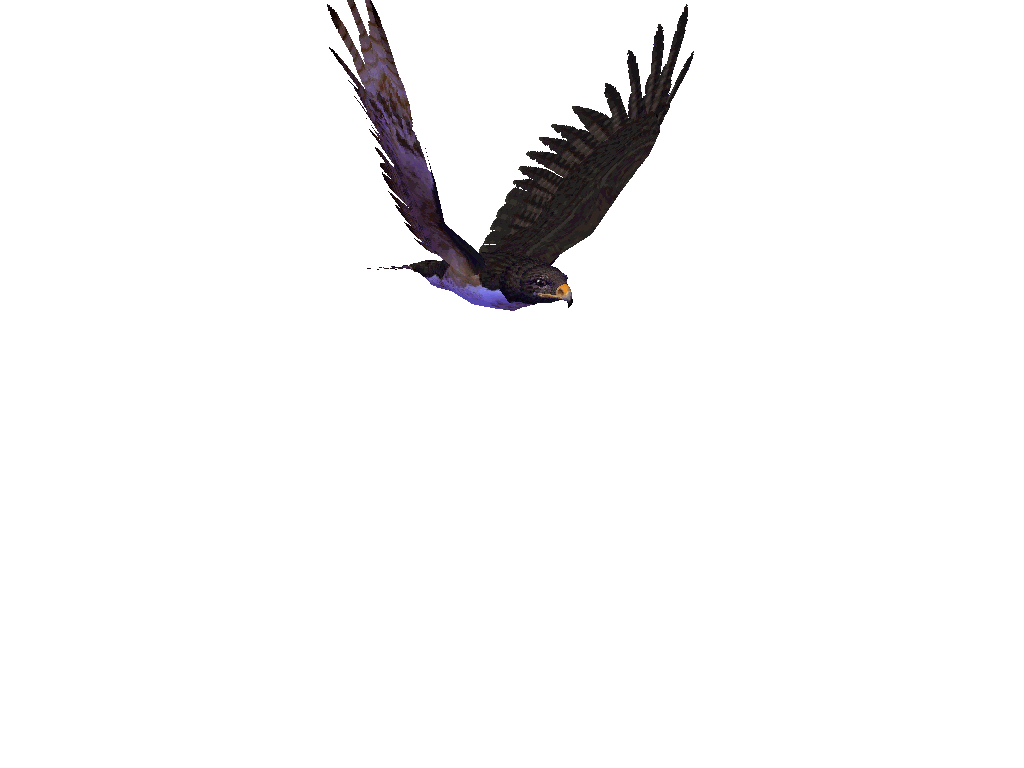 12